KHOA HỌC TỰ NHIÊN 6
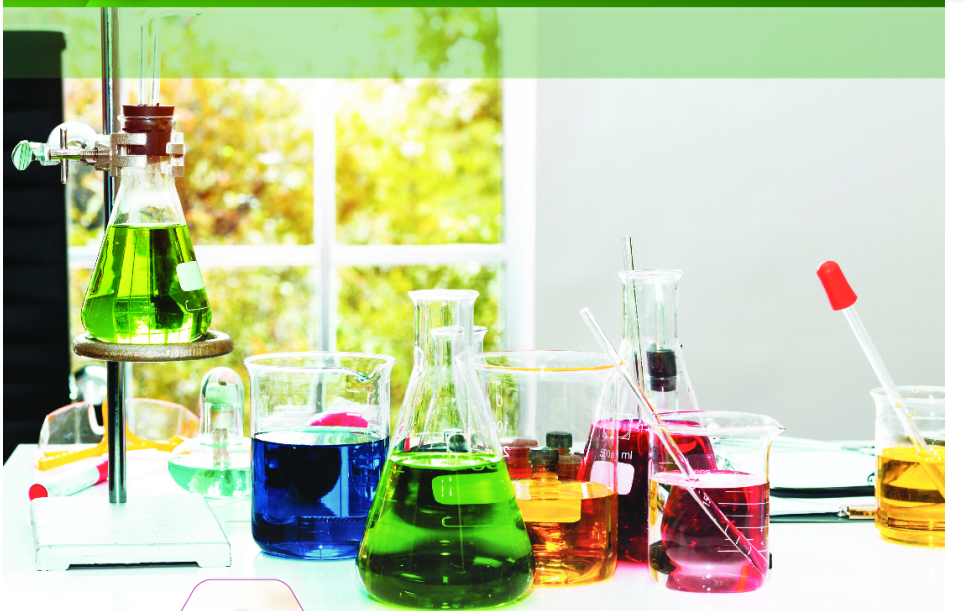 Thứ ba, 28/9/2021
MỞ ĐẦU
TIẾT 1- BÀI 1: GIỚI THIỆU VỀ KHOA HỌC TỰ NHIÊN
Các em đã làm quen với môn Khoa học ở cấp tiểu học, vậy Khoa học tự nhiên nghiên cứu những gì và đóng vai trò như thế nào trong cuộc sống?
1. KHOA HỌC TỰ NHIÊN:
Các em hãy đọc SGK và cho cô biết thế nào là hoạt động nghiên cứu khoa học?
Hoạt động nghiên cứu khoa học là: 
Những hoạt động con người chủ động tìm tòi, khám phá ra tri thức khoa học
Nhà khoa học
Những người hoạt động nghiên cứu khoa học gọi là gì?
Môn khoa học tự nhiên là môn học tìm hiểu vấn đề gì?
Môn khoa học tự nhiên là môn học tìm hiểu về thế giới tự nhiên và những ứng dụng khoa học tự nhiên trong cuộc sống
1. KHOA HỌC TỰ NHIÊN:
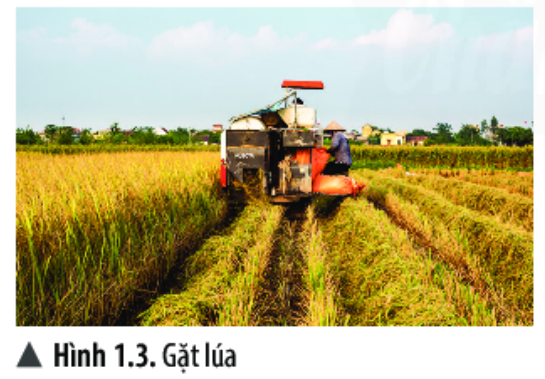 Hoạt động nào trong các hình 1.1 đến hình 1.6 là hoạt động nghiên cứu khoa học ? Hoạt động nào là trong cuộc sống hằng ngày ?
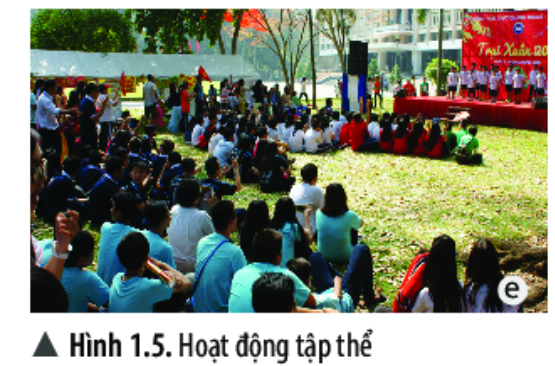 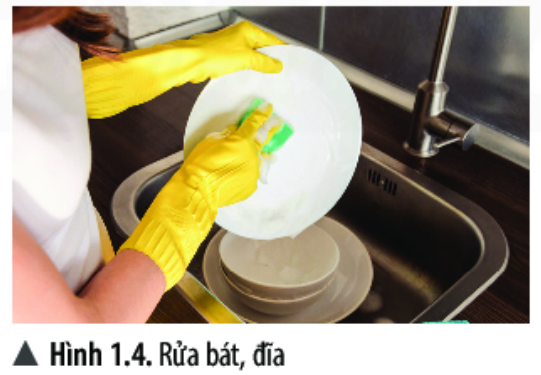 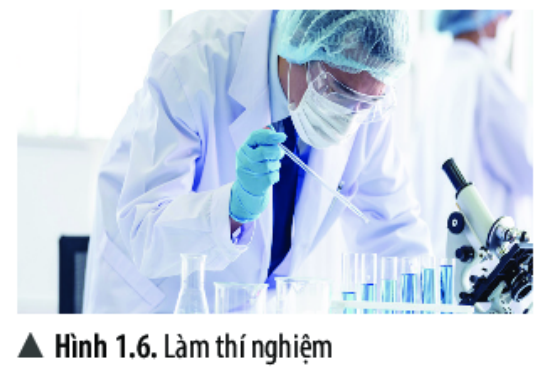 HOẠT ĐỘNG NGHIÊN CỨU KHOA HỌC:
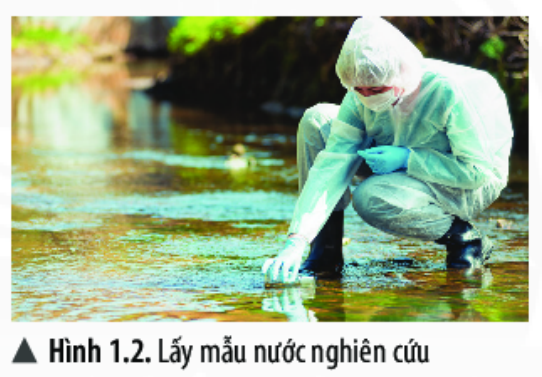 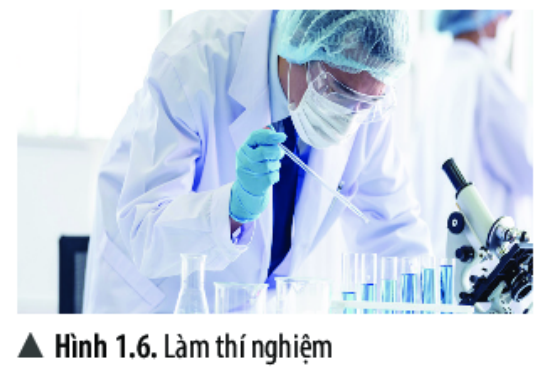 CÁC NHÀ KHOA HỌC
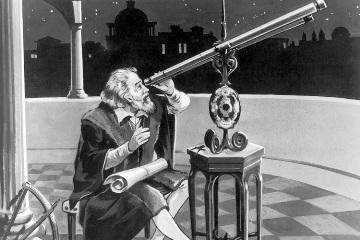 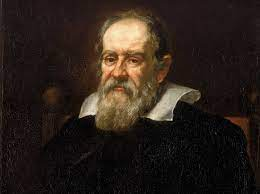 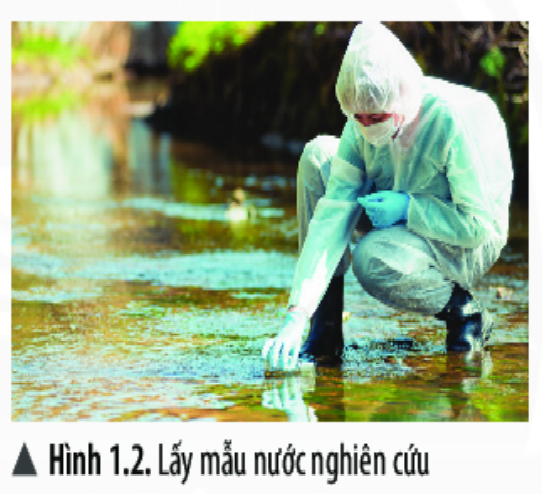 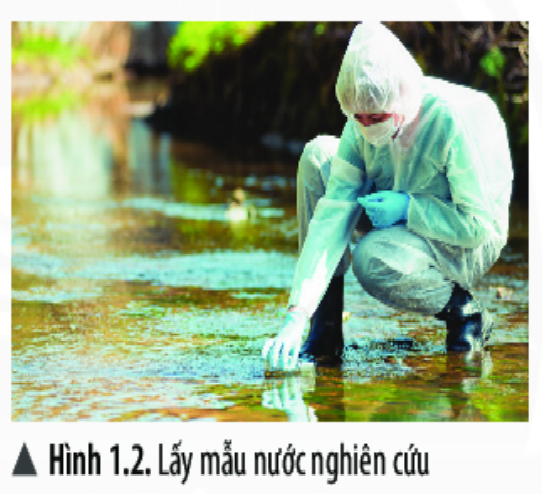 Galileo Galilei
Thomas Edison
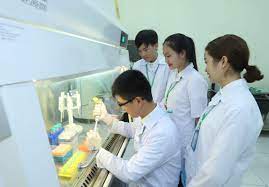 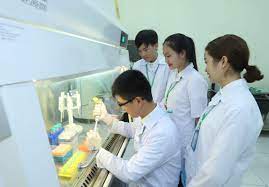 Khoa học tự nhiên là gì?
Khoa học tự nhiên là ngành khoa học nghiên cứu về các sự vật, hiện tượng, quy luật tự nhiên, những ảnh hưởng của chúng đến cuộc sống con người và môi trường
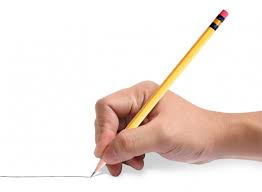 2. VAI TRÒ CỦA KHOA HỌC TỰ NHIÊN TRONG ĐỜI SỐNG CON NGƯỜI:
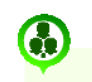 Hãy cho biết vai trò của khoa học tự nhiên được thể hiện trong các hình sau?
Nghiên cứu sử dụng năng lượng tự nhiên vào sản xuất điện nhằm bảo vệ môi trường, phát triển bền vững
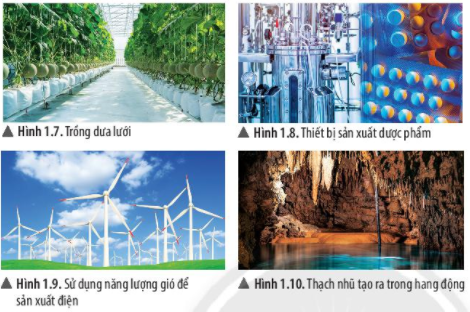 Nghiên cứu khoa học
Nghiên cứu sản xuất ra dược phẩm chăm sóc sức khỏe con người
Ứng dụng công nghệ vào cuộc sống, sản xuất, kinh doanh
Hình 1.11. Giải thích hiện tượng nguyệt thực
Nâng cao nhận thức của con người về thế giới tự nhiên
* KHTN có vai trò quan trọng trong:
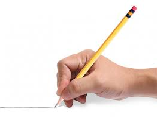 + Hoạt động nghiên cứu khoa học.
+  Nâng cao nhận thức của con người về thế giới tự nhiên
+ Ứng dụng công nghệ vào cuộc sống, sản xuất, kinh doanh.
+ Chăm sóc sức khỏe con người
+ Bảo vệ môi trường và phát triển bền vững.
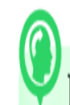 Hệ thống tưới rau tự động được bà con nông dân lắp đặt để tưới tiêu quy mô lớn. Hãy cho biết vai trò của khoa học tự nhiên trong hoạt động đó?
*** DẶN DÒ:
   - Học bài 1
   - Làm bài tập trang 7
   - Đọc trước bài 2